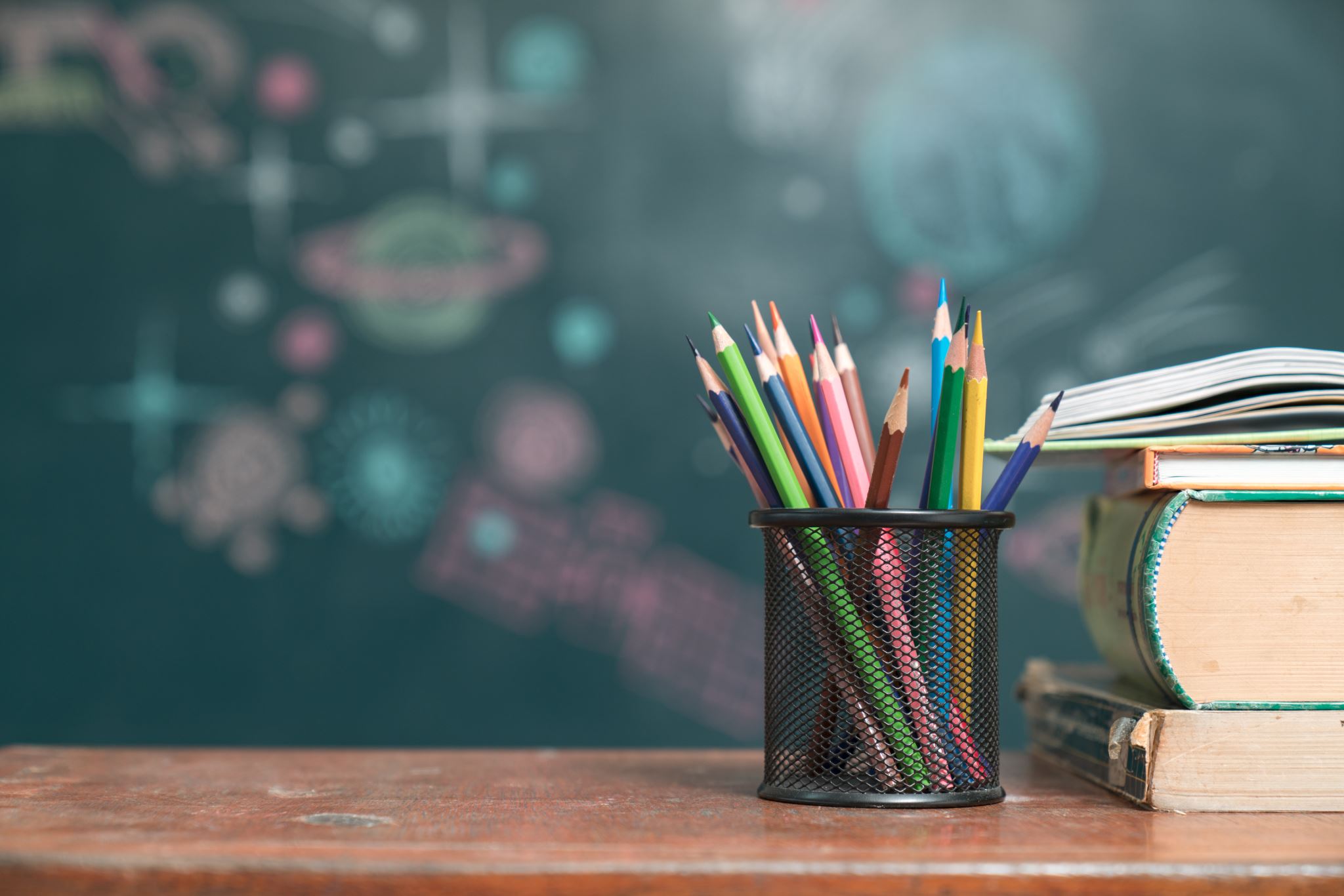 Lijdend voorwerp
Soms vormen het onderwerp en het werkwoordelijk gezegde …
een goede volledige zin.
Bv. 	Yoran slaapt.
Eline gaat fietsen.
geen goede volledige zin, omdat er informatie ontbreekt.
Bv. 	De politie lost op.
Mijn verstrooide oma laat achter.
Dan heeft de zin nog een extra zinsdeel nodig = LIJDEND VOORWERP
Bv.   De vrijwilliger helpt
mijn buurvrouw.
de bejaarden.
Afrika.
…
Je vindt het lijdend voorwerp (LV) door de vraag: Wie/Wat + WWG + O?
Bv.   Columbus ontdekte Amerika.
--> Wie/wat ontdekte Columbus?
--> Amerika = LV
De agent arresteerde de dief.
--> Wie/wat arresteerde de agent?
--> de dief = LV
OPGELET! Je vindt een lijdend voorwerp alleen bij een WWG, NOOIT bij een NWG!